השמעת צלילים תחרות ריקודים!
תוכן עניינים
חזרה ותזכורת
השמעת צלילים ברובוט
תכנות הרובוט – פעולת נגן ב-VPL
 תרגיל מפעילים - תחרות ריקודים!
סדר וניקיון
חזרה ותזכורת
תכנות הרובוט – הנסיעה
 תכנות הרובוט – הפעלת המנועים
 תירגול - הפעלת מנועים במגוון סוגי נסיעות
השמעת צלילים ברובוט
לטימיו יש רמקול המסוגל לנגן קטעי מוזיקה קטנים
רמקול = מפעיל = רכיב פלט
מקבל חשמל כדי להשמיע מנגינות קצרות
מנגינה – עד 6 תווים
ניתן לשנות את רמת הווליום של טימיו
וודאו כי רמת הווליום בטימיו מעודכנת למקסימום
הוראות לעדכון רמת הווליום:
תכנות הרובוט – פעולת נגן ב-VPL
לבנת פעולת נגן:

מאפשרת השמעת מנגינה של ששה תווים
טון הצליל נקבע לפי הפס בו ממוקם התו
ניתן לגרור את התו לפס המבוקש
אורך הצליל נקבע לפי צבעו
תווים לבנים ארוכים פי שניים מתווים שחורים
הקלקה על תו תשנה צבעו
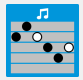 תכנות הרובוט – פעולת נגן ב-VPL
תרגול
תכנתו את הרובוט להשמיע תו שונה בכל לחיצת כפתור
בחרו תווים מגוונים – בגובה הצלילים ובאורכם
תרגיל מתקדם – הדליקו אור לכל צליל, לצלילים ארוכים בחרו אורות עליונים, לקצרים בחרו אורות תחתיים.
תרגיל מפעילים - תחרות ריקוד בכיתה!מי הקבוצה שמצליחה לתכנת את הריקוד הטוב ביותר?
על הקבוצה לבחור שיר (על כל חברי הקבוצה להשתתף בבחירת השיר) – 10 נק'
על הקבוצה לתכנת את הרובוט שידליק אורות ויסתובב
על הקבוצה לגרום לרובוט להשמיע צלילים שונים בלחיצה על כפתורים שונים ולנגנם במהלך השיר – 30 נק'
על הקבוצה לרקוד יחד עם הרובוט – 30 נק'
סדר וניקיון
שמירת פרוייקט VPL
סוגרים את החלונות במחשב
סידור ציוד ועמדת העבודה
חיבור טימיו לעמדת ההטענה
כיבוי הטימיו